El milagro, de una verdadera
relación personal con Dios
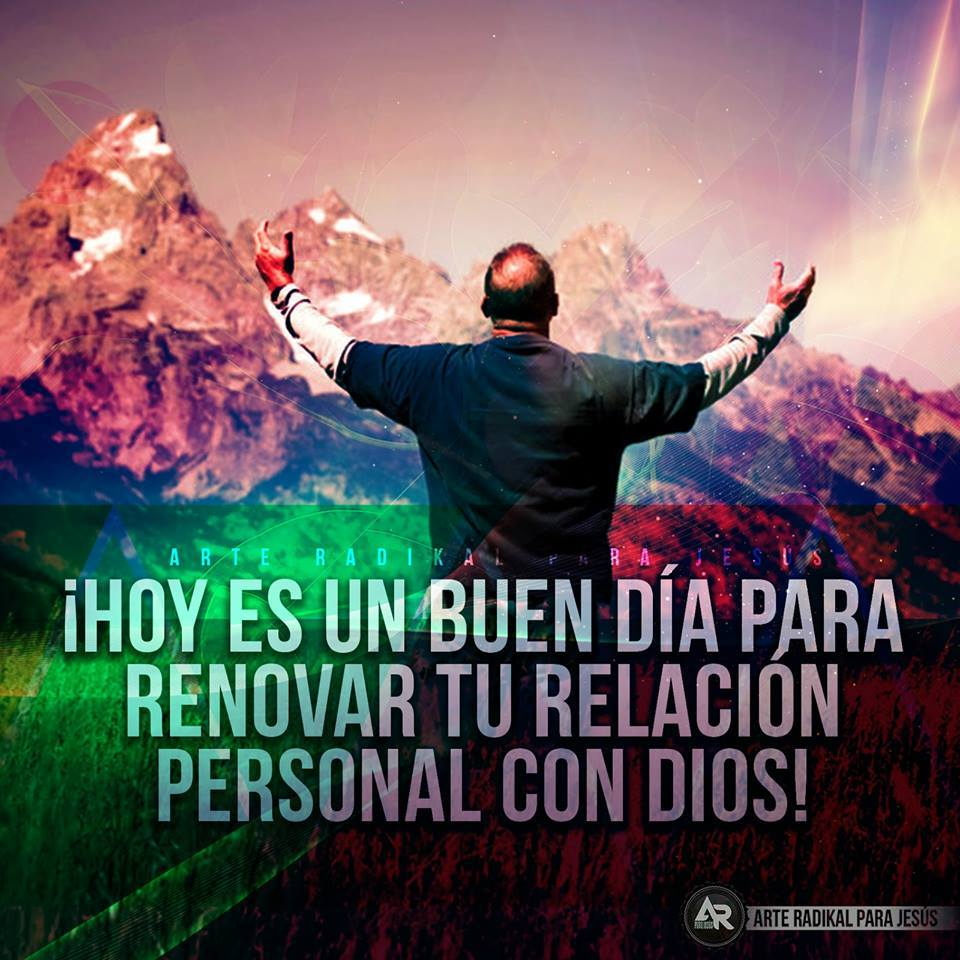 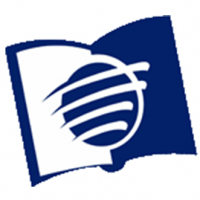 ESCUELA SABÁTICA
IGLESIA ADVENTISTA DEL 7° DÍA
SERVICIO DE CANTO
# 578 “El pueblo que conoce a su Dios”, 
# 576 “Proclamo hoy que soy cristiano”
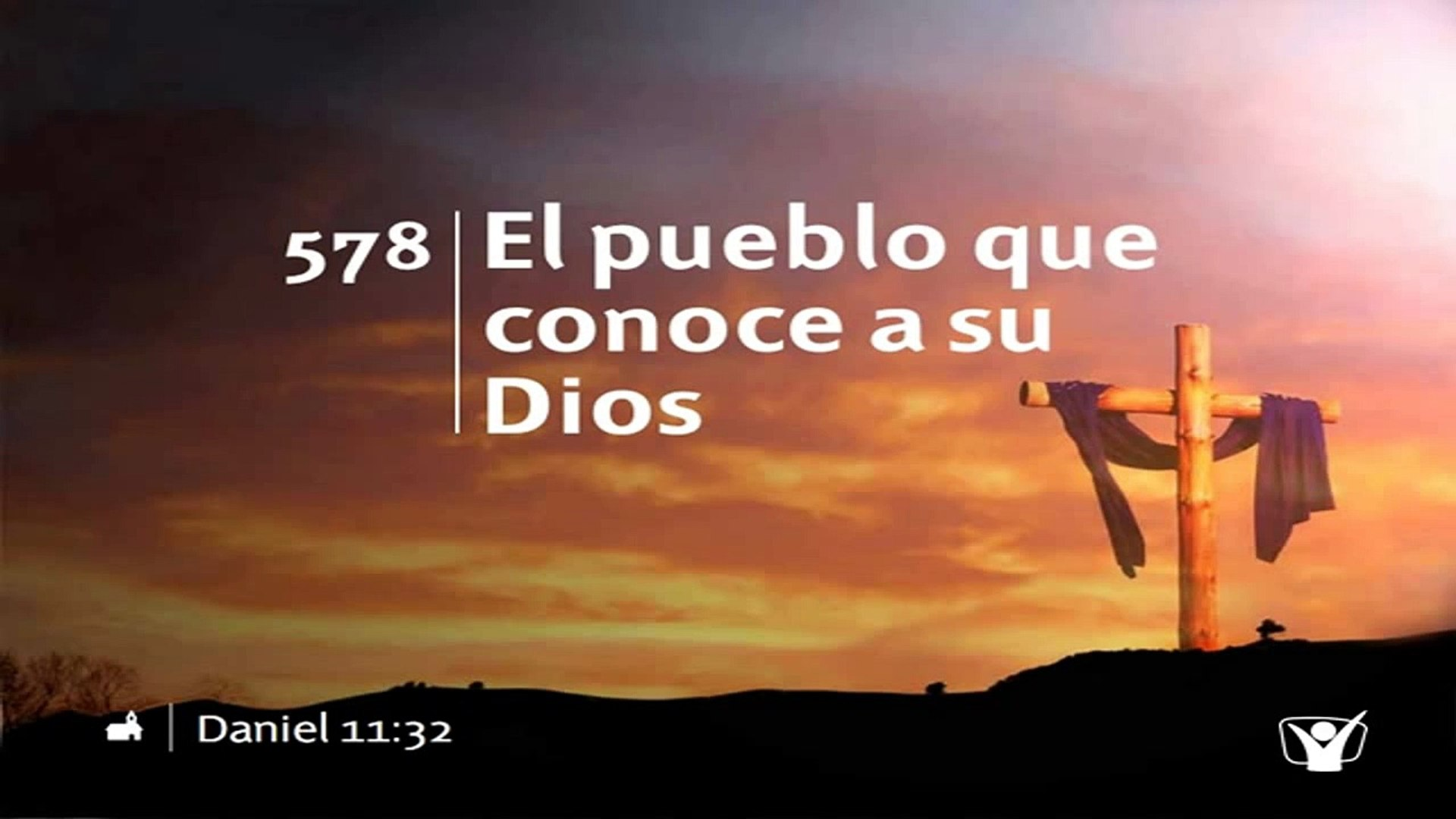 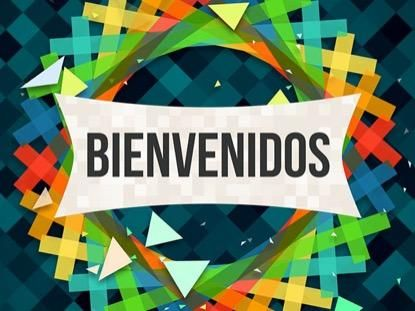 LECTURA BÍBLICA
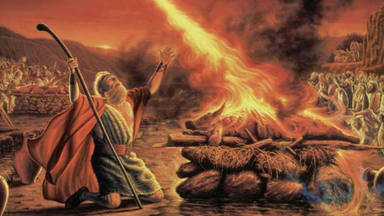 La oración del profeta Elías la encontramos 
en 1 Reyes 18:36,37. Que nuestras oraciones
manifiesten que Jehová es Dios y nosotros sus siervos.
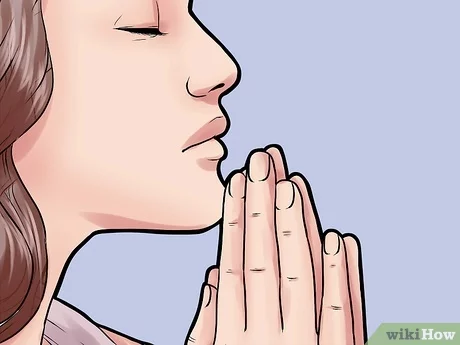 ORACIÓN 
DE 
RODILLAS
PROPÓSITO
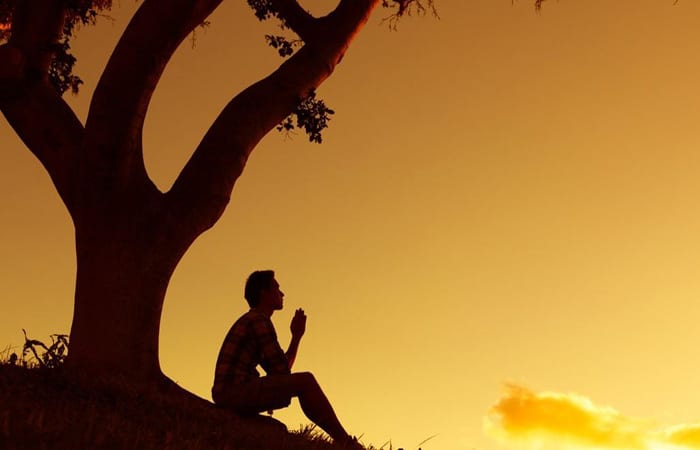 Motivar a la iglesia a experimentar diariamente una verdadera relación con Dios
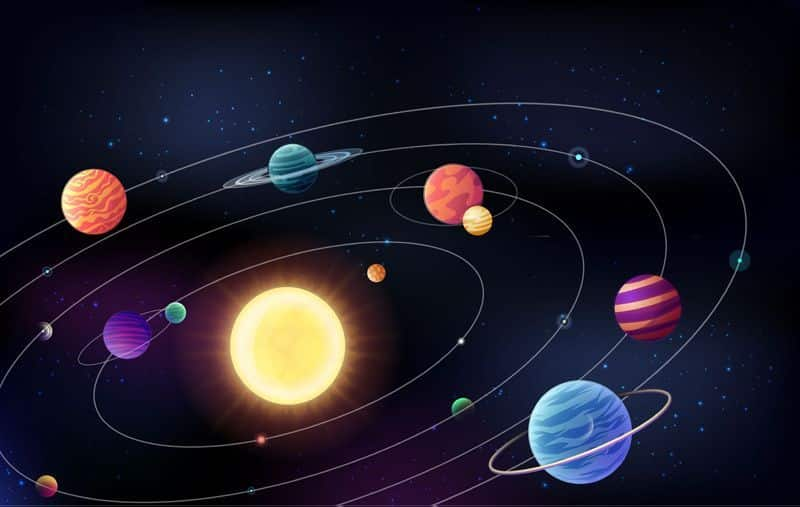 “Todo el universo contempla con interés indecible las escenas finales de la gran controversia
entre el bien y el mal, los hijos de Dios se están acercando a las fronteras del mundo eterno ¿qué
podría resultar de más importancia para ellos que el ser leales al Dios del cielo?” PR, 108.
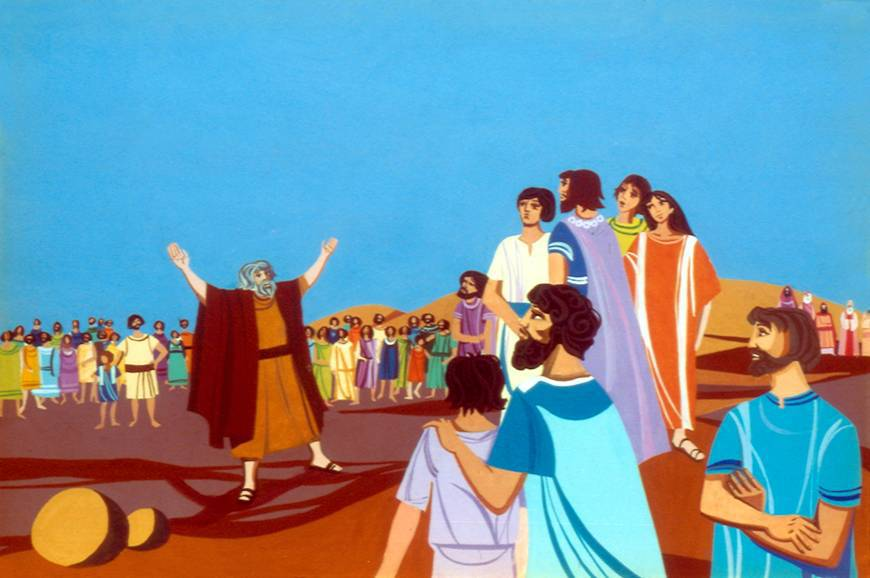 Hoy, cada uno tiene que decidir ser leal al único Dios verdadero. La pregunta de Elías suena para
nosotros, con tono claro como de trompeta: 
“… ¿Hasta cuándo claudicaréis vosotros entre dos
pensamientos? Si Jehová es Dios seguidle; y si Baal, id en pos de él”. 1 Reyes 18:21
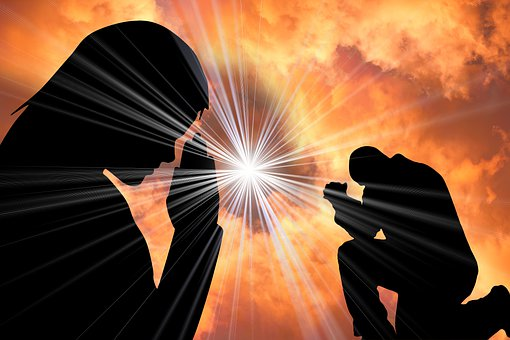 “¿No apreciaremos la misericordia de Dios? 
¿Qué más podía Él hacer? Entremos en perfecta
relación con Aquel que nos amó con amor asombroso”. El camino a Cristo, 24.
HIMNO DE ALABANZA
# 445 “Más de Jesús”.
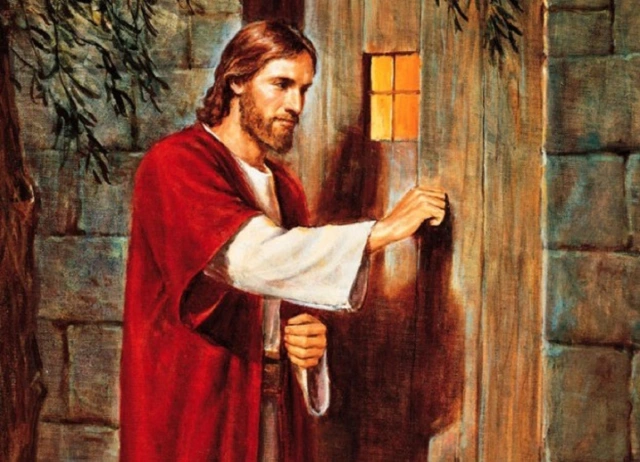 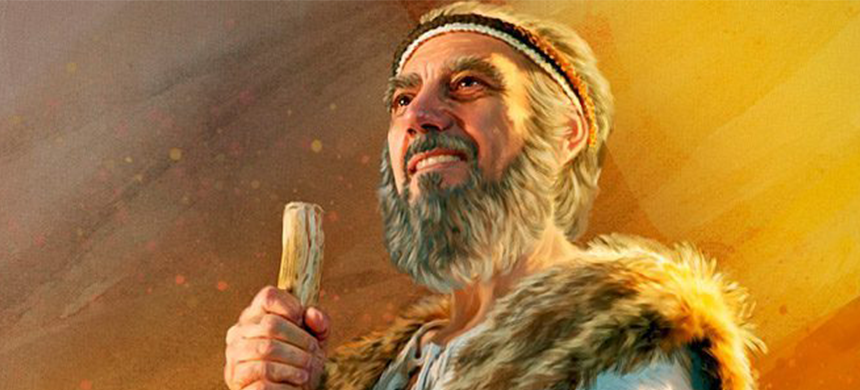 Elías profeta de Dios, ejemplo de
Lealtad en la adversidad,
Inspira nuestras vidas
A volvernos en amistad, a nuestro
Salvador Cristo Jesús.
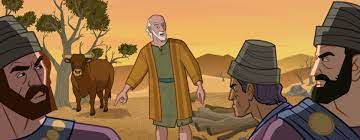 Elías fue usado por Dios para invitar al pueblo a volver a él y sus caminos. Escuchemos el
mensaje de Dios para nosotros por medio 
del Nuevo Horizonte.
NUEVO HORIZONTE
DISCIPULADO
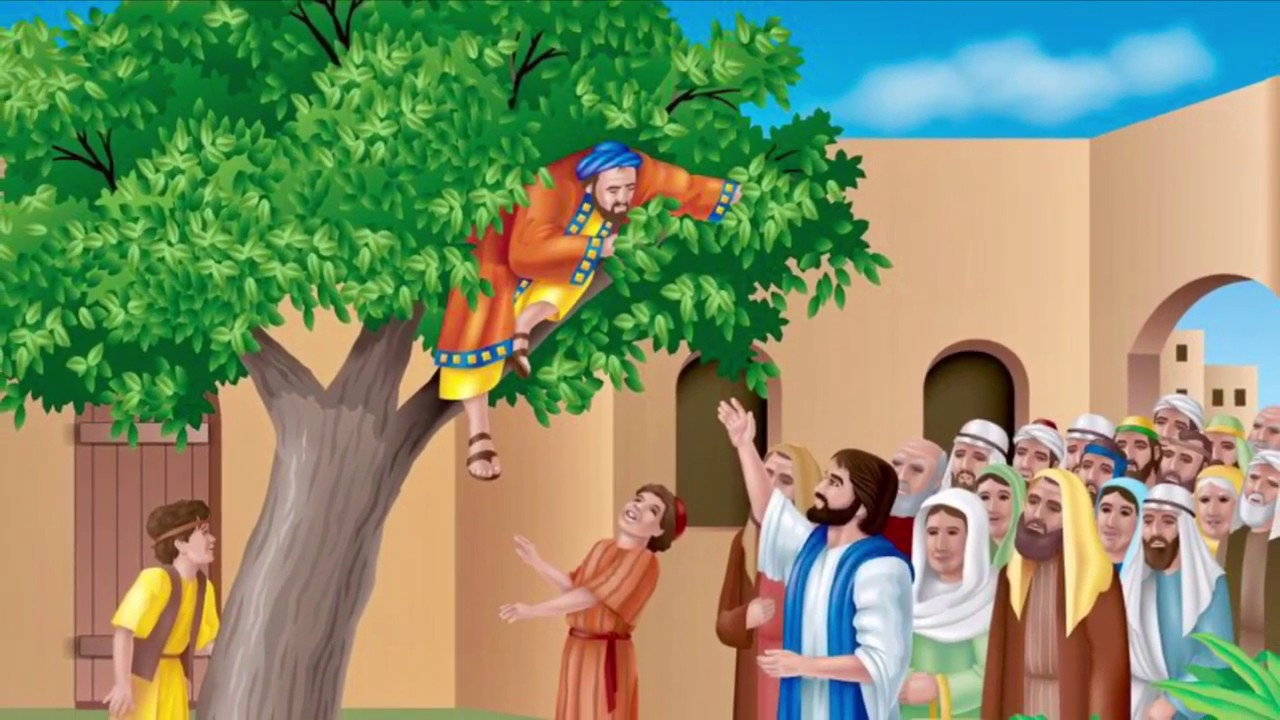 UN SALTO DE LA MUERTE A LA VIDA
ALABANZA ESPECIAL
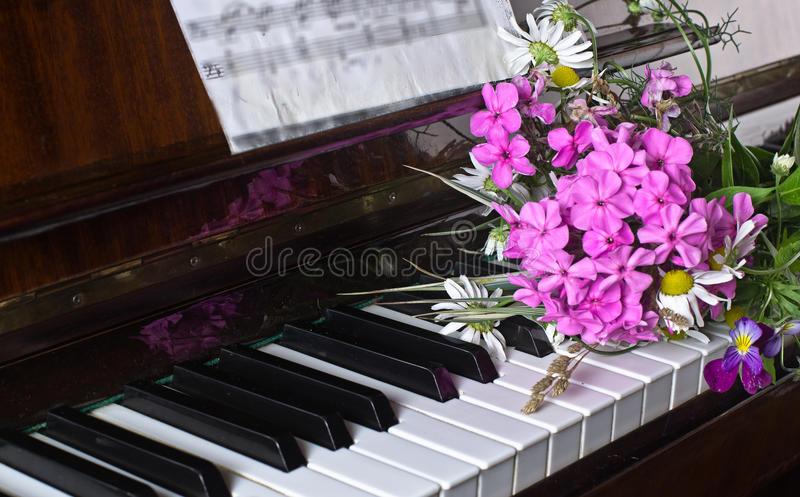 La melodía de la alabanza es la atmósfera del cielo; y cuando el cielo se pone en contacto con
la tierra, se oye música y alabanza, “alegría y gozo, alabanza y voces de canto”.
MISIONERO MUNDIAL
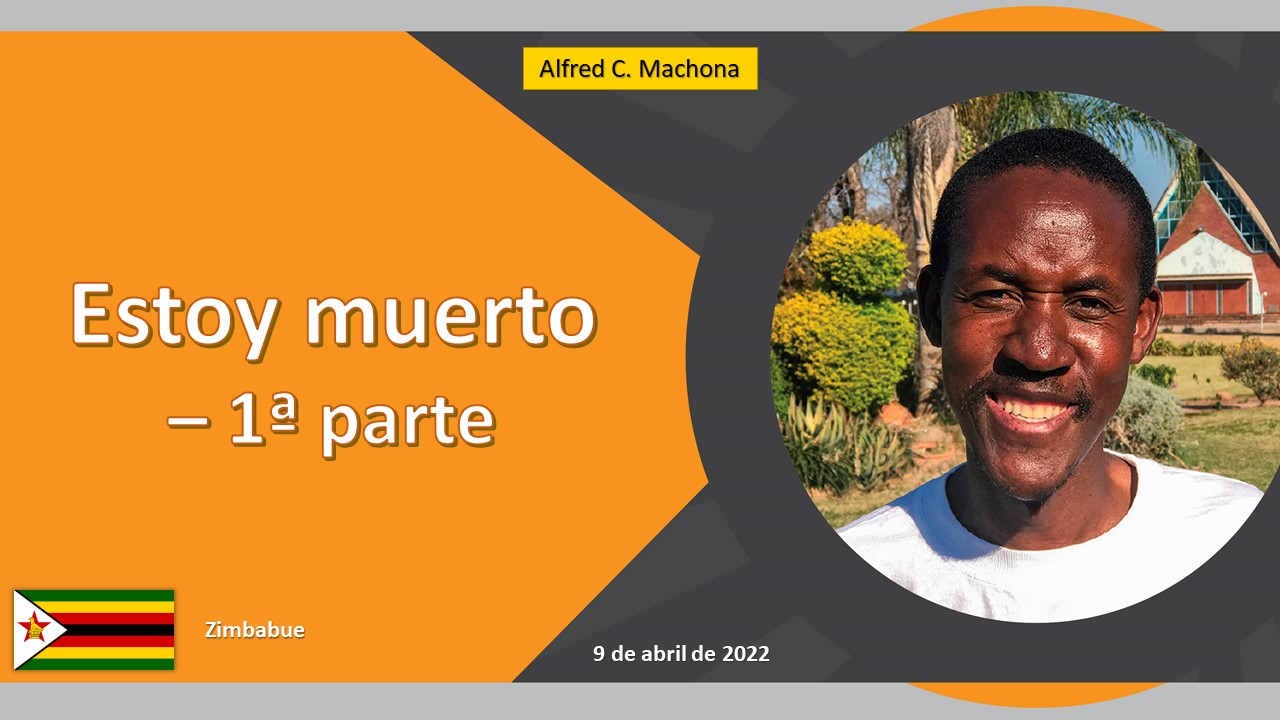 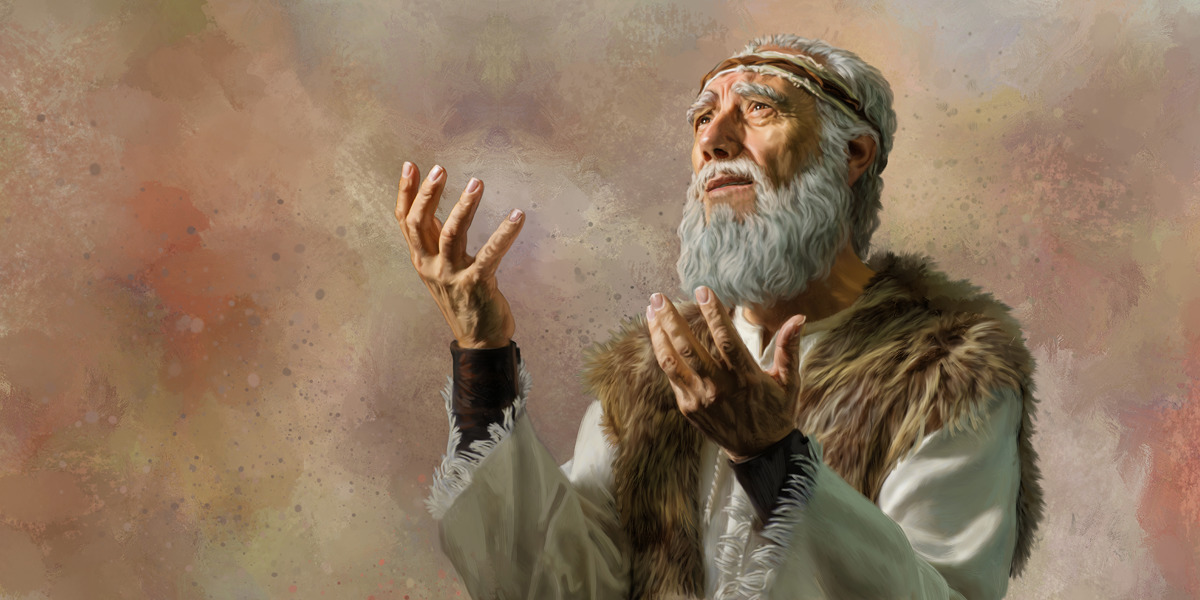 “Por el hecho de que Elías era hombre de mucha fe, Dios pudo usarle en esta grave crisis de la
historia de Israel”. Profetas y reyes, p. 115.
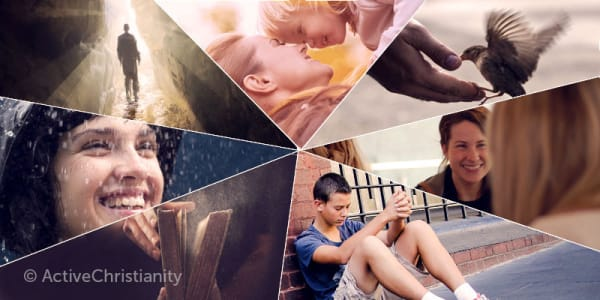 Dios te puede usar a ti y a mí en este momento,
para que todo el mundo acepte a Cristo Jesús, el único Dios y Salvador
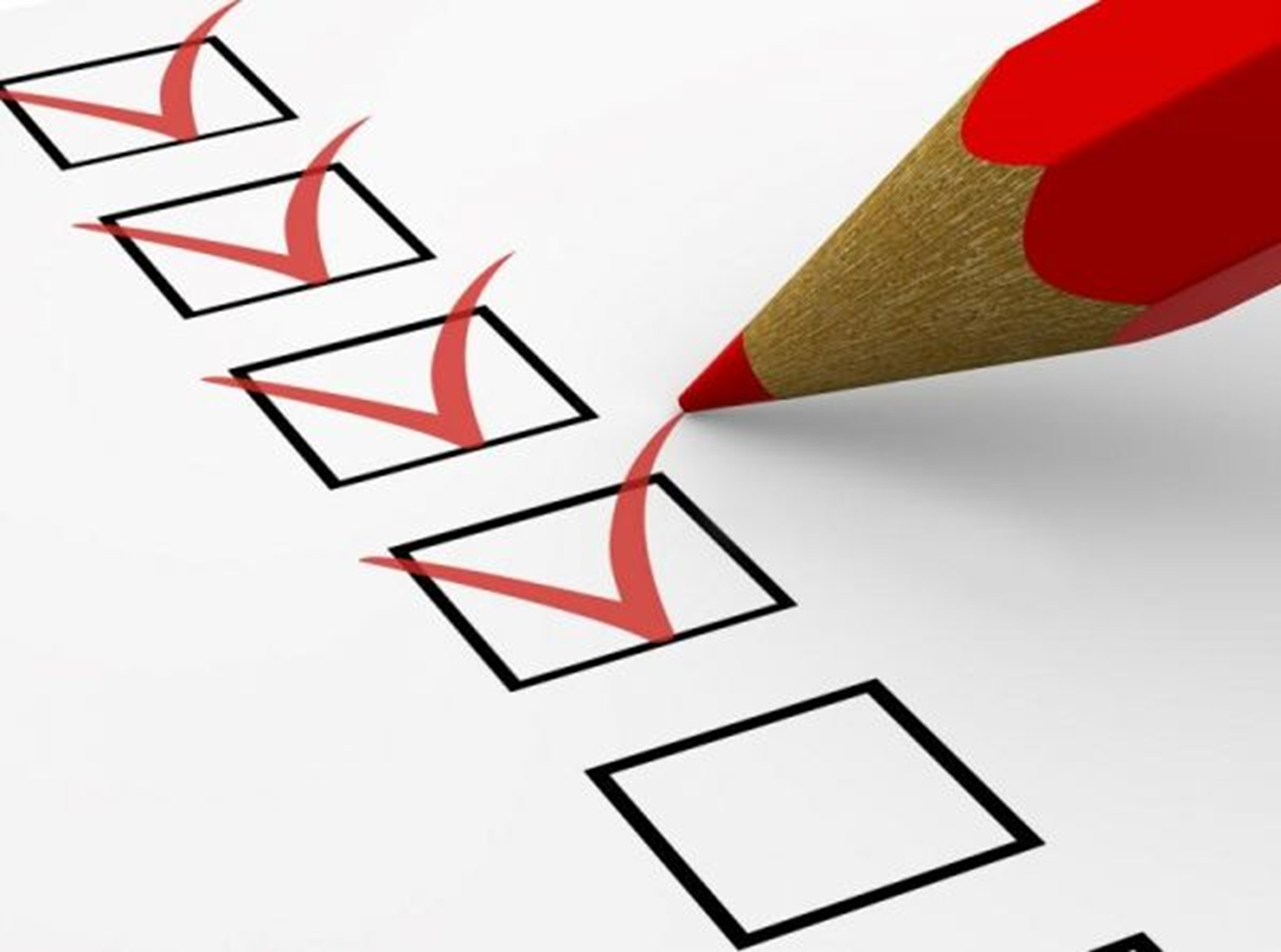 INFORME SECRETARIAL
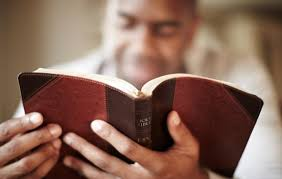 ¿Cómo nos relacionamos con nuestro Dios, mediante el estudio de su palabra, la lección
y el trabajo misionero?
CONCLUSIÓN
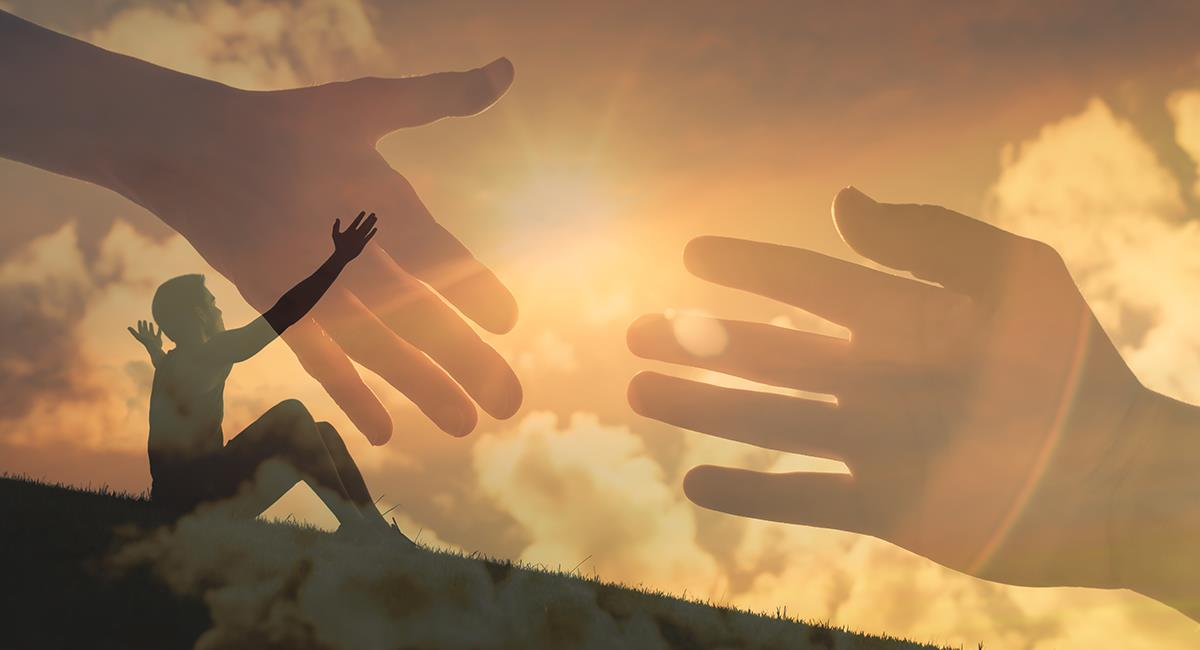 “En un tiempo como éste, cada hijo de Dios debe dedicarse activamente a ayudar a otros
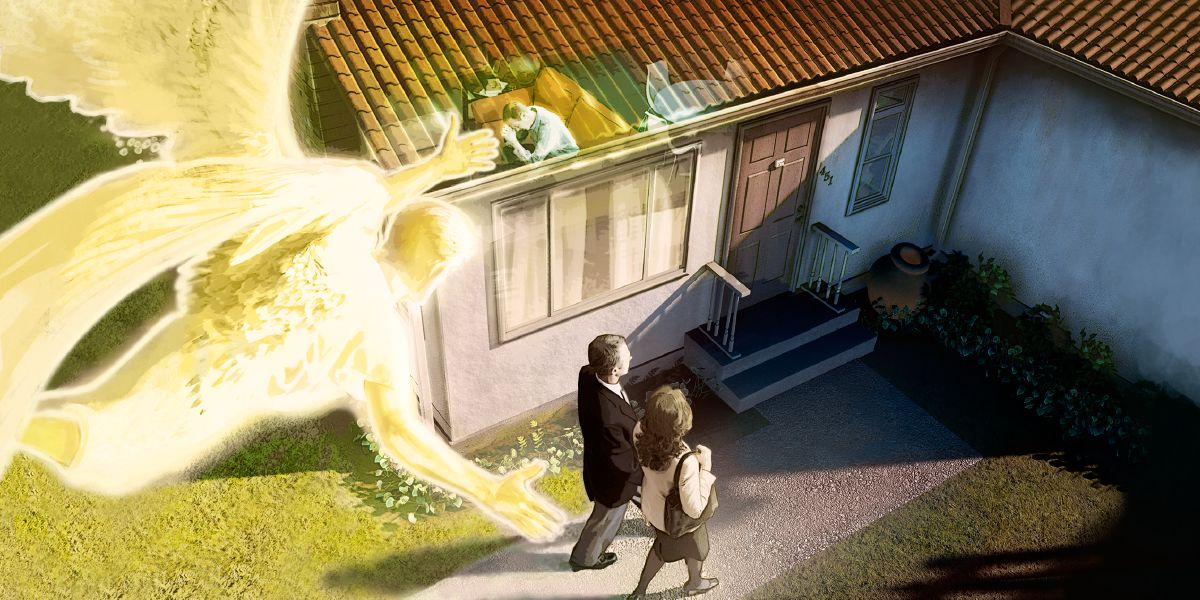 Mientras los que comprenden la verdad bíblica procuren encontrar a los hombres y mujeres
que anhelan luz los ángeles de Dios los acompañarán.
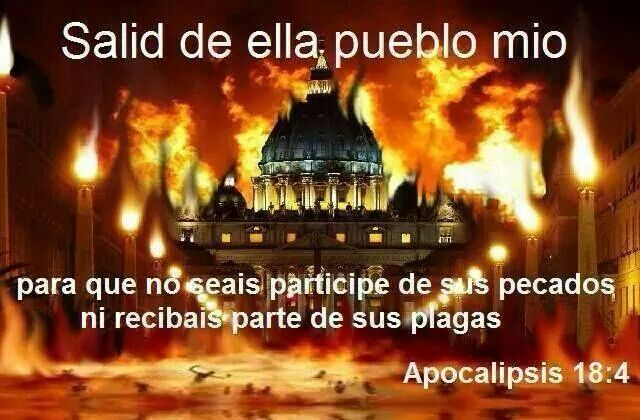 Muchos cesarán de tributar
homenaje a las instituciones humanas, y se pondrán intrépidamente de parte de Dios y de su ley”. Profetas y reyes, p. 126.
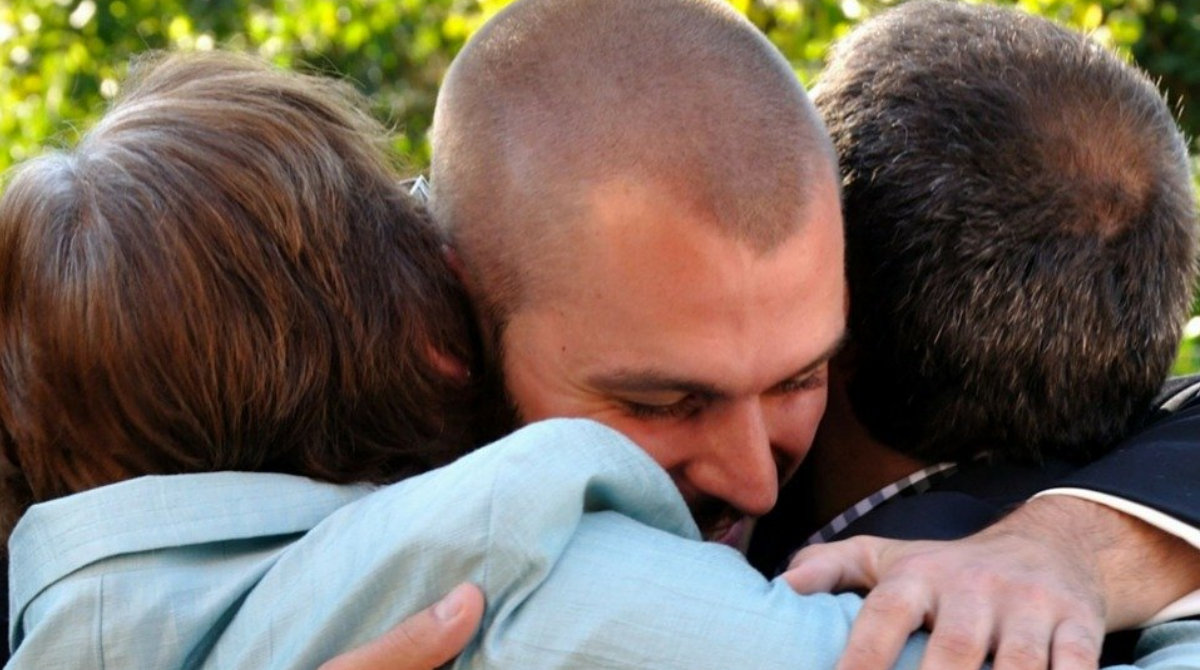 Que cada uno de los que estamos aquí, seamos esos canales de luz y bendición, para un mundo que perece.
VERSÍCULO PARA MEMORIZAR
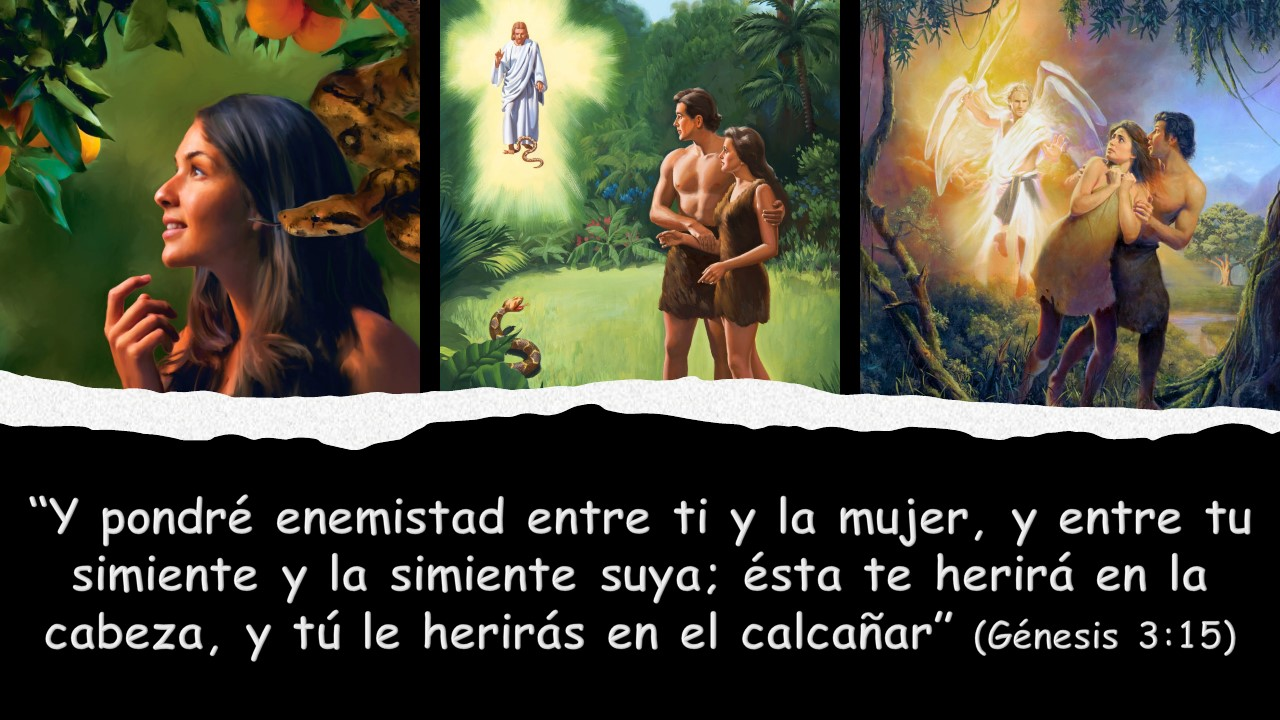 REPASO DE LA LECCIÓN # 2
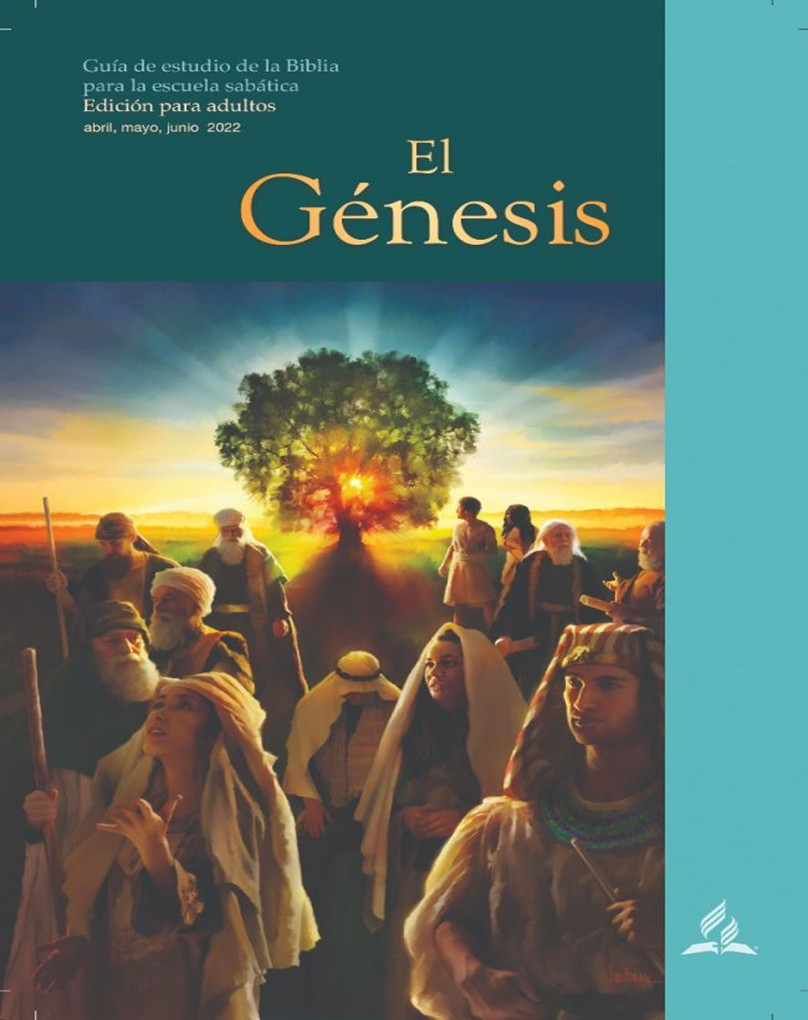 LA
CAIDA
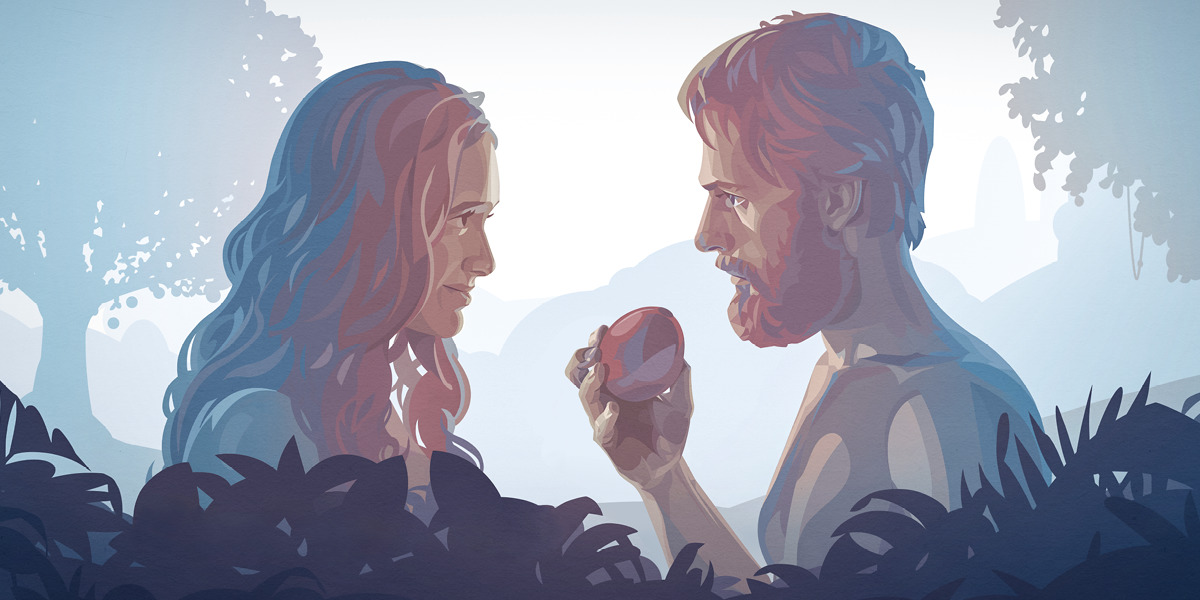 HIMNO FINAL
# 202 “Danos el fuego”.
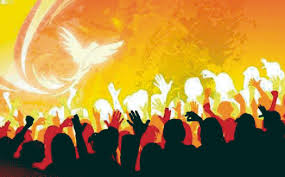 ORACIÓN FINAL
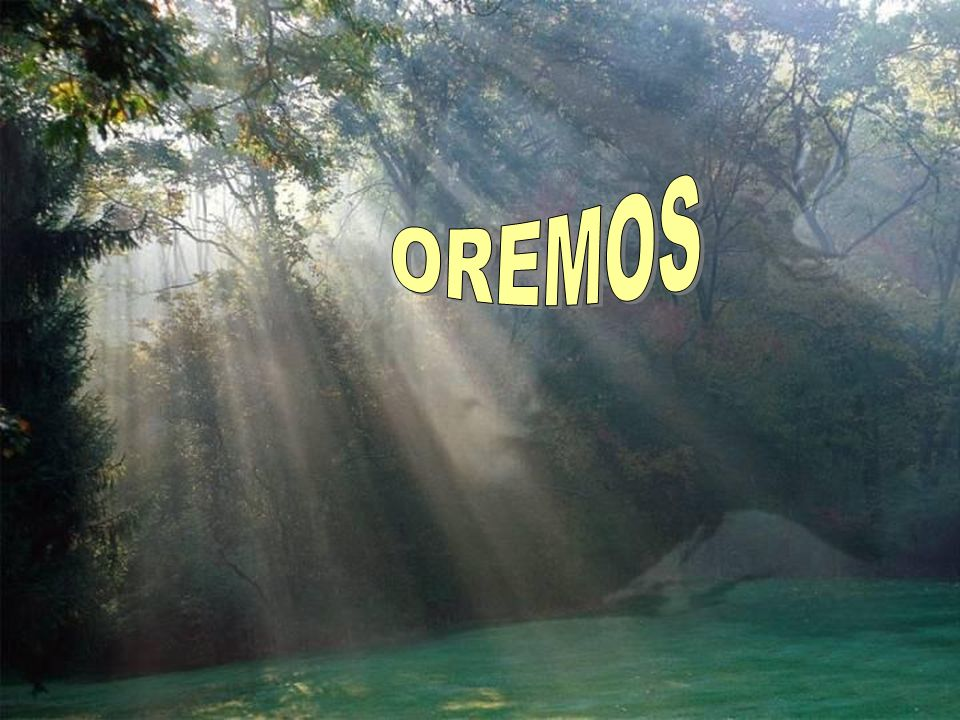 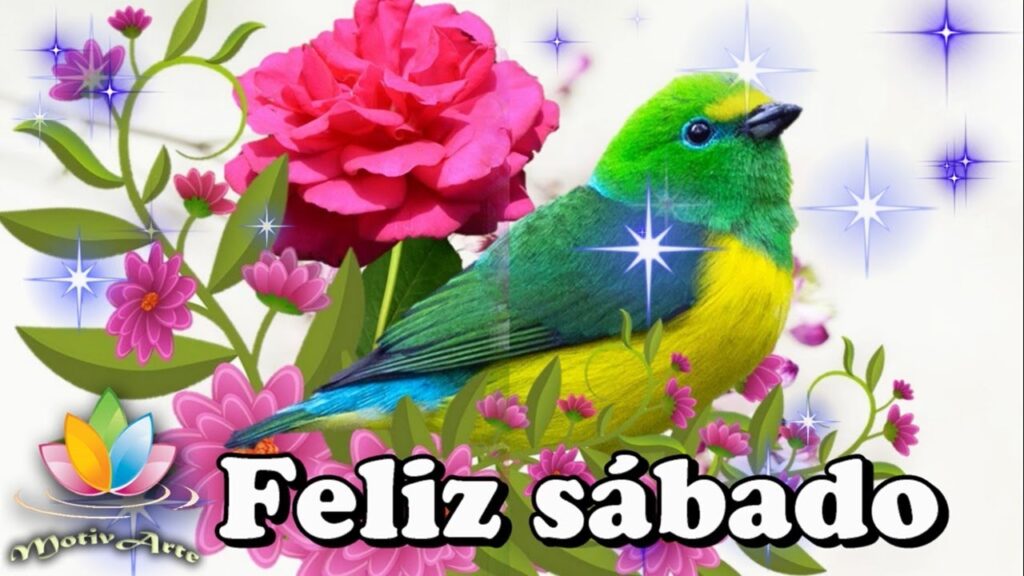